（本チラシは2023年12月14日現在の情報を基に作成）
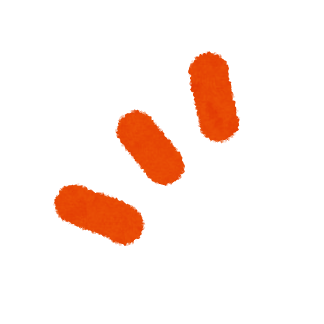 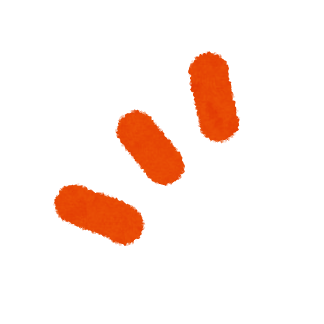 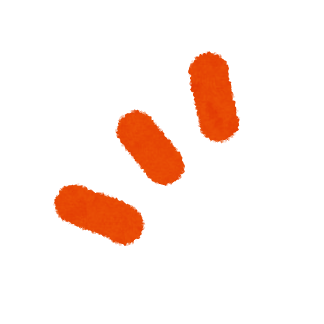 全国515商工会議所・125万事業者の力で実現
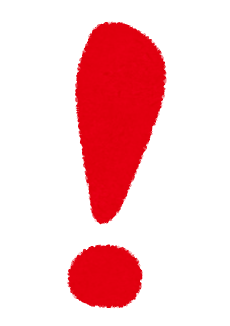 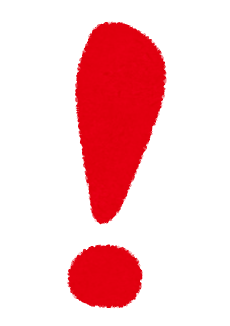 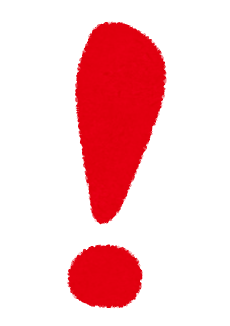 ●●商工会議所
日本商工会議所
令和６年度 税制改正のポイント
速報
●特例承継計画の提出期限の延長(２年)　●賃上げ税制における繰越控除措置(５年)の創設
●交際費から除外される飲食費上限の引上げ(１万円)など、商工会議所の要望が数多く実現
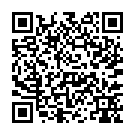 https://www.jcci.or.jp/sme/tax-reform/
日商「税制改正 特設サイト」 ▶
Ⅰ．円滑な経営承継・事業継続に資する税制
１．事業承継税制（特例措置）における特例承継計画の提出期限の延長（２年）
特例措置を活用するための前提となるエントリーシート（特例承継計画）の提出期限が２年延長、新たな提出期限は2026年３月まで。一方で、実際に承継を行う期限である2027年12月末については、「今後とも延長を行わない」旨が明記された
事業承継税制（特例措置）とは
先代から自社株を贈与・相続するときの税負担が100%猶予（一定要件を満たすと免除）される制度。10年間の時限措置
延長
改正後の期限
2026年3月末
改正前の期限
2024年3月末
2018
５年
特例承継計画の提出期間
特例
終了
実際に承継を行う期間
10年
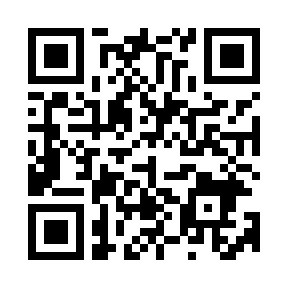 令和４年度改正で１年延長
2027年12月末
制度の紹介チラシ ▶
２．経営資源集約化税制（中小企業事業再編投資損失準備金）の延長（３年）・拡充
M&A実施後のリスクに備えるため、M&A実施時に投資額の一定比率の金額を損金算入できる措置が３年延長
中堅・中小企業によるグループ化に向けた複数回のM&Aに対し、積立率や据置期間を深堀りする新たな枠を創設
中堅・中小グループ化税制
（積立率や据置期間を深堀りする措置）
拡充
①経営力向上計画の認定
②M&A実施に準備金を積立 [損金算入]
　（株式等の取得対価の最大100％以下）
①税制の対象に中堅企業も追加
②積立率の拡大（現行:70％以下）
　　　2回目M&A         90%以下
　　　3回目以降M&A 100%以下
③据置期間の長期化（現行:５年）
　　　10年
③据置期間（最長10年）
④簿外債務等の発覚時に準備金
　の取り崩し [益金算入]
⑤据置期間終了後、５年かけて
　均等取崩 [益金算入]
※株式の取得価額が1億円以上100億円以下が対象
※産業競争力強化法において新設する認定を受ける　ことが要件。過去５年以内にM&Aの実績が必要
（※）株式譲渡が対象（事業譲渡は対象外）かつ、
　　　株式の取得価額が10億円以下の場合に限る
Ⅱ．中小企業の自己変革への挑戦を後押しする税制
３．中小企業向け賃上げ促進税制の延長（３年）・拡充（繰越控除(５年)の創設）
控除上限：法人税額等の20％
特例措置を３年延長するとともに、賃上げの裾野をさらに広げるため、繰越控除措置（５年）が創設



教育訓練費の上乗せ措置の要件緩和
仕事と子育ての両立支援等に取り組む企業への上乗せ措置の創設
税額控除の繰越控除期間としては過去最長
商工会議所は、繰越控除措置の導入を昨年から要望しており、今年実現
新設
(※1)
(※2)
緩和
新設
控除率が最大45％に拡大（現行40％）
(※1) 繰越税額控除をする事業年度において、全雇用者の給与等支給額が
　　   前年度より増加している場合に限り、適用可能
(※2) 新たに「当期の給与総額の0.05％以上」が要件として追加
新設
４．中堅企業向け賃上げ促進税制の創設
賃上げ促進税制の中に、従業員数2,000人以下を対象とする中堅企業枠を創設
継続雇用者の給与総額増加率+3％以上で税額控除10％（+4％以上で税額控除25%）
裏面に続く
Ⅱ．中小企業の自己変革への挑戦を後押しする税制（続き）
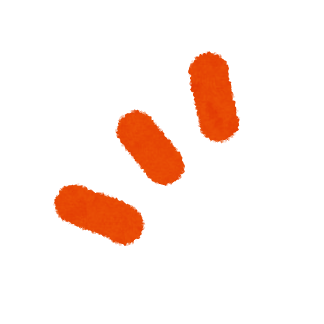 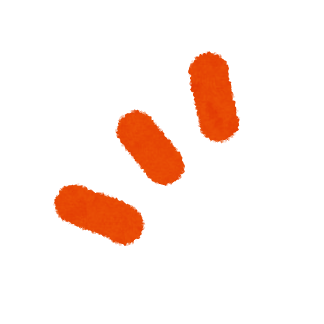 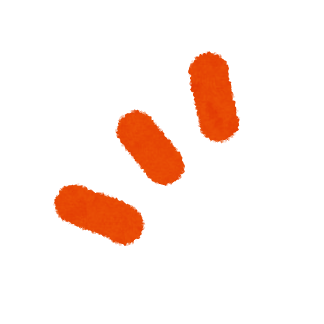 ５．交際費課税特例の延長（３年）・拡充（飲食費上限の引上げ(１万円)）
交際費を800万円まで全額損金算入できる中小企業向けの特例措置が３年延長
交際費から除外される飲食費（１回１人あたり）の上限5,000円が倍額となる１万円に引上げ
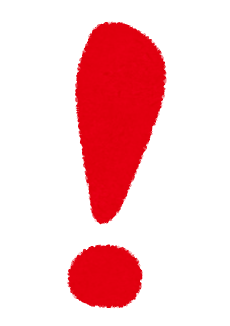 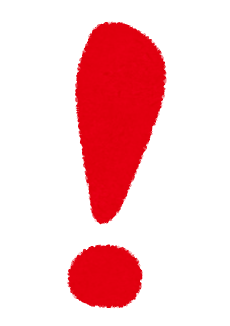 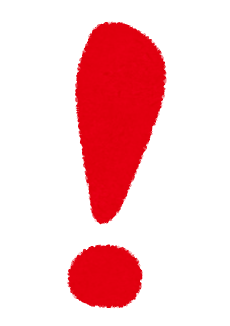 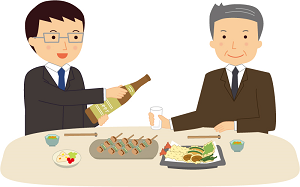 （①②のどちらかを選択、大法人は①のみ適用可）
現行の5,000円から大幅拡充。2006年に定められて以来変更なく、18年ぶりの改正
商工会議所は2010年から要望しており、長年の要望が遂に実現
今後、使う側である企業自身が、従来の5,000円を基準とした社内規定や慣例を変えることが重要
交際費以外の飲食費
（１人あたり１万円以下）
交際費
接待飲食費以外の交際費
（慶弔費、贈答費等）
接待飲食費
（１人あたり１万円超）
拡充
損金算入
損金不算入
損金不算入
①
損金算入
50％
800万円まで
②
損金算入
損金不算入
６．少額減価償却資産の損金算入特例の延長（２年）
30万円未満の減価償却資産を取得した場合、年間合計300万円までを限度に、即時償却（全額損金算入）が可能な措置が２年延長
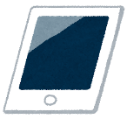 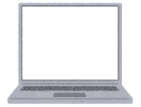 ７．商業地等に係る固定資産税の負担調整措置・条例減額制度の延長（３年）
地価の急激な変動に伴う固定資産税への影響を緩和する措置（負担調整措置）、および地方自治体の条例によって固定資産税負担の上昇を抑制する制度（条例減額制度）が延長
新設
８．イノベーション拠点税制（イノベーションボックス税制）の創設
わが国のイノベーション拠点の立地競争力を強化する観点から、国内で自ら研究開発した知的財産権（特許権やAI関連のプログラムの著作権）から生じる所得に減税措置を適用する制度
所得控除率は30％。措置期間は７年（2025年4月1日施行）
研究開発税制で支援
知的財産から
 生じる所得
知的財産
30%の所得控除
（イノベーションボックス税制）
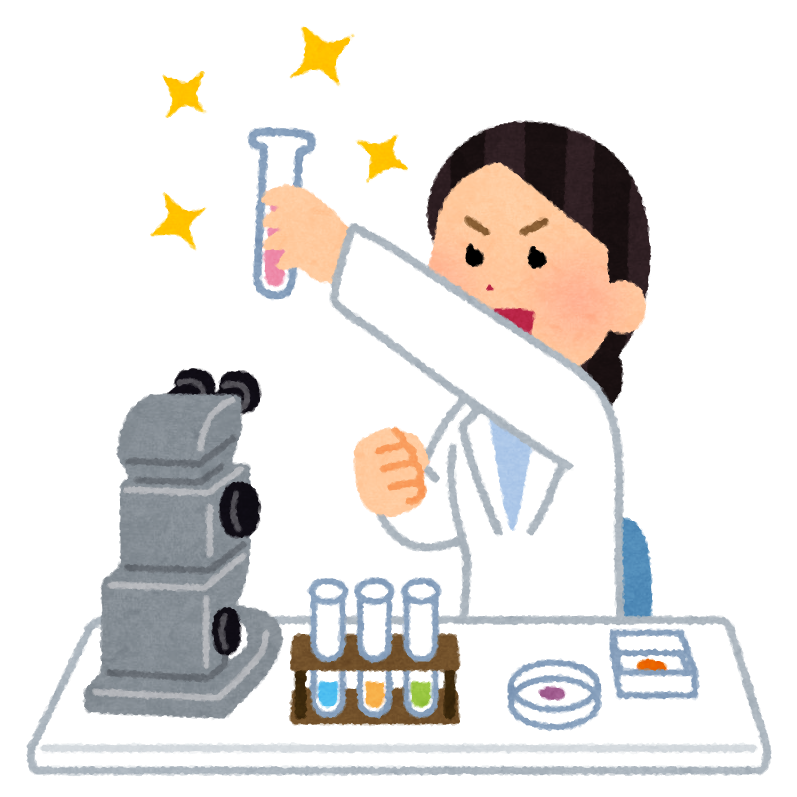 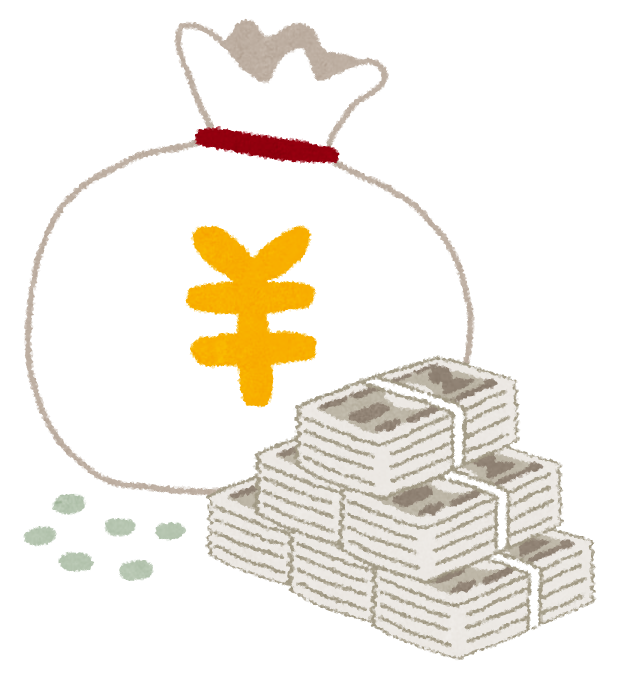 研究開発費
②対象となる所得の範囲 ※
知財のライセンス所得
知財の譲渡所得
③自己創出
主に「国内で」「自らが」行った研究・開発
　由来の所得が対象
①対象となる知的財産の範囲　 ※2024年4月1日以降に取得したもの
特許権
AI関連のソフトウェアの著作権
※ 海外への知財の譲渡所得および子会社等からのライセンス所得等を除く。
９．地域未来投資促進税制の拡充
地域経済に大きな波及効果をもたらす成長志向の中堅企業（※）の設備投資を促進するため、中堅企業枠を創設し、税額控除率を最大6%に拡充
（※）産業競争力強化法において規定
10．地方拠点強化税制の延長（２年）・拡充
本社機能の地方への移転や地方における拠点強化を行う事業者に対する減税措置が２年延長
税制の対象となる施設を拡充（インサイドセールス部門やオフィス内に整備する保育施設 等）
Ⅲ．その他税制
商工会議所の強い要望により、現在、外形標準課税の対象外
である中小企業（およびその子会社）は、引き続き対象外
11．大企業の減資等による
　　“外形標準課税逃れ“に対する措置
2025年４月施行
※公布日以降施行日までの減資も対象
見直し①（大企業の減資対策）
見直し②（大企業の分社化対策）
2026年４月施行
現行の資本金１億円基準は維持
前事業年度に外形対象の法人は、資本金１億円以下になっても、資本金＋資本剰余金が10億円超の場合は外形対象
資本金＋資本剰余金が50億円超の外形対象法人の100％子会社のうち、資本金１億円以下で、資本金＋資本剰余金が２億円超は外形対象
12．所得税・住民税の定額減税
2024年６月以降の源泉徴収・特別徴収等により、１人につき所得税３万円、個人住民税１万円の減税
13．防衛力強化に向けた財源確保
防衛費の増税（法人税・所得税・たばこ税）について2025年の増税は見送り